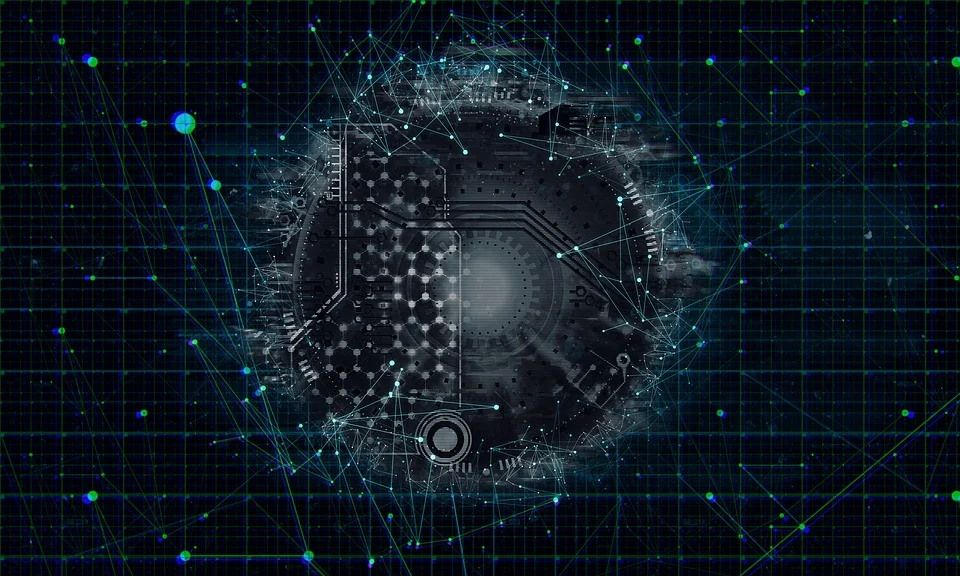 ADUNA  2.0
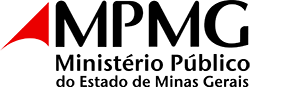 Gabinete de Segurança e Inteligência - GSI
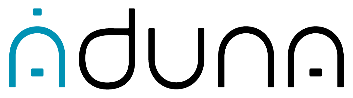 O ÁDUNA 2.0 é uma plataforma tecnológica para pesquisa de dados de pessoas físicas e jurídicas.
2.0
Reúne em uma única interface amigável o cruzamento de dados oriundos de diversas bases nacionais e locais, abertas e fechadas.
Possui uma funcionalidade para análise de vínculos de forma gráfica entre entidades (pessoas físicas, empresas, endereços, telefones, e-mails, aeronaves e outros).
A SOLUÇÃO DE ACESSO ÀS FERRAMENTAS: PWA – Progressive Web APP
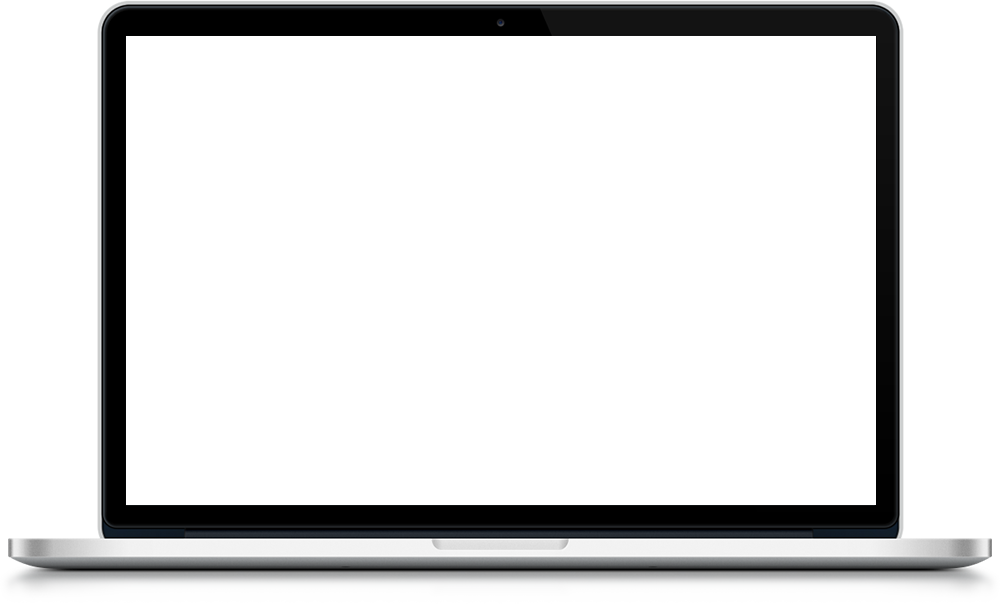 Informações a dois cliques de distância, onde quer que Você vá.
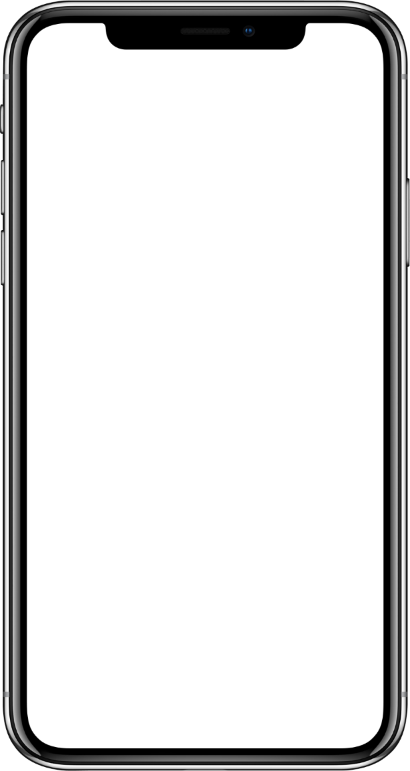 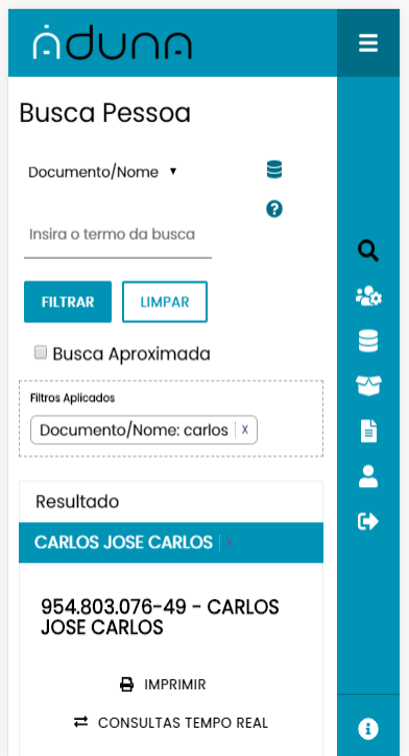 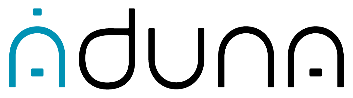 2.0
https:\\sistemasgsi.mpmg.mp.br/login
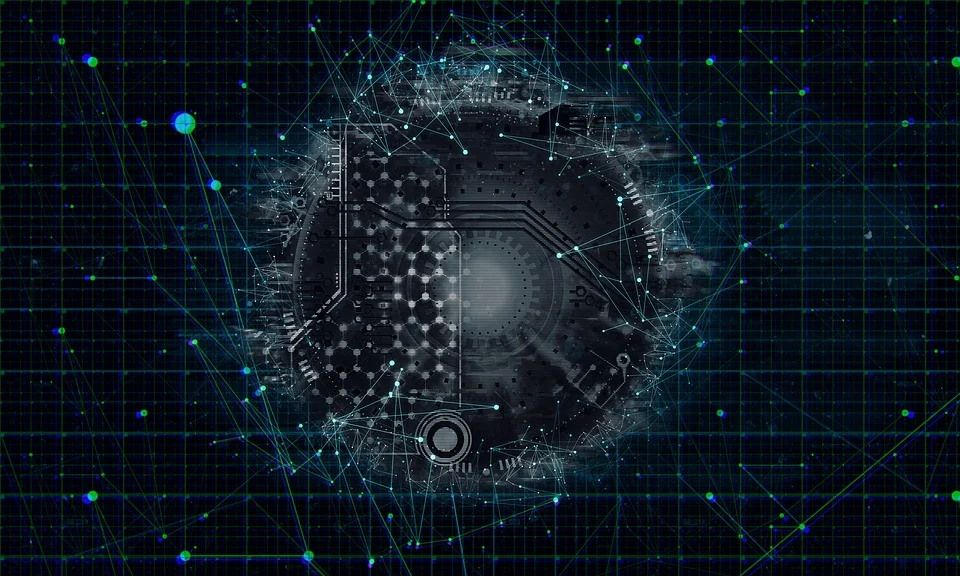 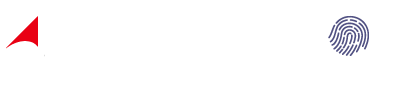